Math 20-1  Chapter 6 Rational Expressions and Equations
Teacher Notes
6.1 Rational Expressions
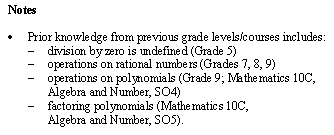 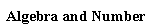 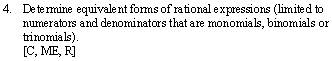 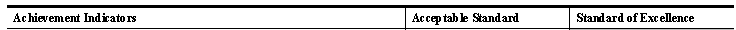 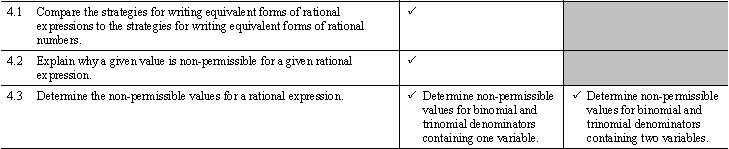 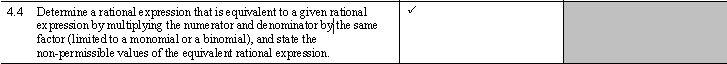 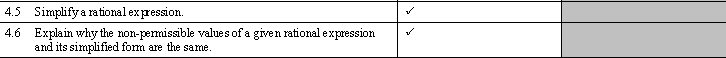 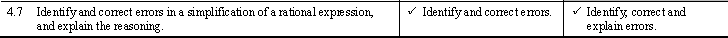 Rational Number:
Numerator indicates how many you have
Denominator indicates what you have
Why can’t the denominator be zero?
6.1.1
Simplifing Fractions
Reduce a fraction to lowest terms by dividing out common factors from both the numerator and the denominator.
1
1
2
Cannot divide out common 
factors
6.1.2
Simplifing Fractions
Cannot reduce with + or -
between terms.
Factor first.
Reduce common factors  in the numerator and denominator.
6.1.3
Examples of Rational Expressions
6.1 Rational Expressions
Rational expressions are algebraic fractions of the form        ,  where P(x) and Q(x) are polynomials and Q(x) does not equal zero.
Not Rationals
6.1.4
Non-Permissible Values
A rational expression has a numerator and a denominator.
While the numerator can have any value, the denominator cannot be zero.
A variable value that makes the denominator zero is  an excluded value or non-permissible value (NPV) of that variable.
Consider the rational expression:
Set the denominator not equal to zero gives:
x + 2 ≠ 0
x ≠ - 2
The non-permissible value for x is - 2.  The rational expression is defined for all real numbers except  -2.
6.1.5
Non-Permissible Values
Determine all non-permissible values for each rational expression.
Determine the values for which x2 + 4x – 21 ≠ 0.
(x + 7)(x – 3) ≠ 0
x ≠ –7  or  x ≠ 3
The non-permissible values for x are  –7 and  3.
Determine the values for which 3x – 2y ≠ 0.
6.1.6
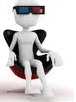 Your Turn
Determine all non-permissible values.
All values of p are allowed.  The domain of the expression is all real numbers
NPV for m is -4
NPVs for x are -4, -5
6.1.7
Simplifying Rational Expressions
A rational expression is simplified or reduced to lowest terms when the numerator and denominator have no common factors other than 1.
Examples:
1
1
1
1
1
1
6.1.8
Simplifying Rational Expressions
Factor both the numerator and denominator as completely as possible.
Divide out any factors common to both the numerator and denominator.
Simplify each rational expression, stating non-permissible values.
1
NPVs:
1
6.1.9
Simplifying Rational Expressions
–1
NPVs:
1
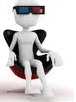 Your Turn
Simplify and state all non-permissible values.
6.1.10
Write a rational expression equivalent to
with a denominator of 6x(x+2)
Assignment
Suggested Questions:
Page 317:
4, 6, 7, 8a,c,e, 9, 11, 13, 15, 19, 20, 22,
6.1.11